Semantisatieverhaal:
Ik zat laatst een beetje te zappen op de tv. Ik kwam toevallig terecht bij een nieuw programma . Het programma, iets wat op tv of op de radio is, heette “Eén tegen eenzaamheid”. Ik hoorde toen dat er veel mensen zijn die zich eenzaam voelen. In een wijk in Zwolle, de wijk is een deel van een stad of dorp, de buurt, hebben ze daarom iets bijzonders bedacht. Als iemand het wil, wordt er een ‘zwaaisteen’  voor de deur gelegd. Vooral oudere bewoners, de bewoner is iemand die ergens woont, willen dit graag. Mensen die langs lopen zwaaien dan naar deze bewoner en soms beginnen ze een praatje. Op deze manier leren mensen elkaar kennen en ontstaat er wel eens een mooie vriendschap. De vriendschap is als je elkaar aardig vindt. Ook sommige supermarkten proberen eenzame mensen te helpen. Zo is er bij een Jumbo een ‘kletskassa’ gekomen. Als je daar in de rij staat, ga je niet snel, maar is er tijd om even te praten met iemand. De caissière van de kletskassa is een bekend persoon geworden. Bekend betekent als veel mensen je kennen. De kletskassa is dus een groot succes. Succes is iets wat goed gelukt is. Je ziet daar regelmatig duo’s samen praten. Het duo is twee mensen bij elkaar. Hebben jullie nog meer ideeën? Hoe kunnen we mensen met elkaar laten kennismaken zodat ze minder eenzaam zijn?Let op: je kunt een filmpje laten zien. Er staat reclame voor dus voor de les klaar zetten.
https://www.bd.nl/video/de-kletskassa-geen-gestress-tijd-voor-een-praatje~p101572
Gerarda Das
Mariët Koster
Mandy Routledge
Francis Vrielink
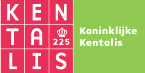 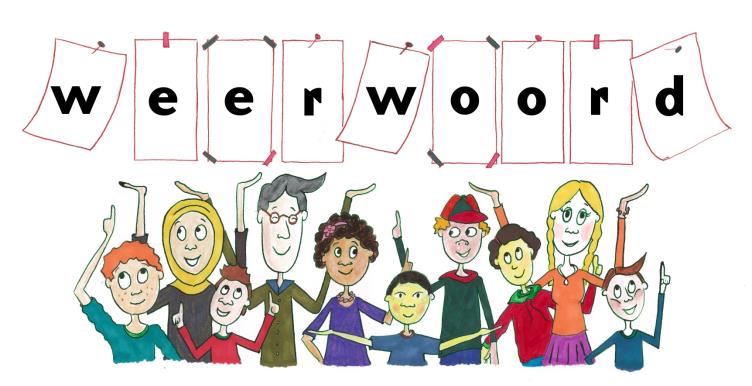 Week 46 – 12 november  2019
Niveau AA
het programma
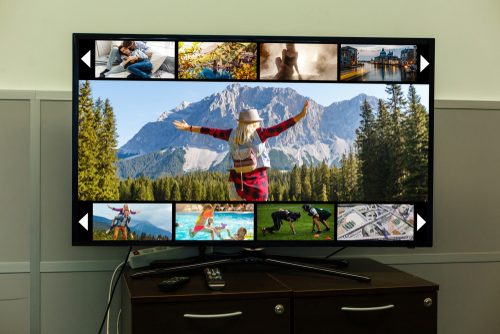 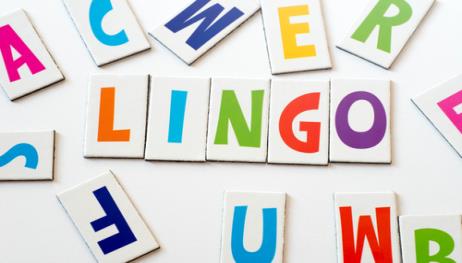 de wijk
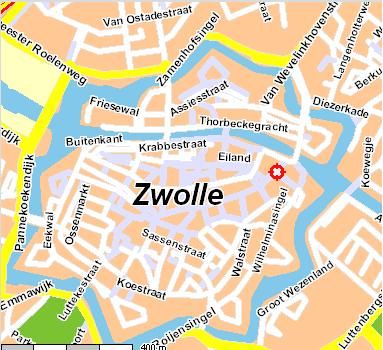 de bewoner
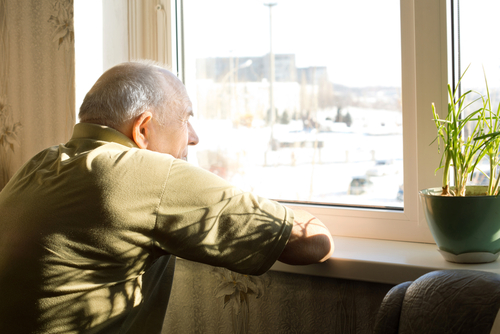 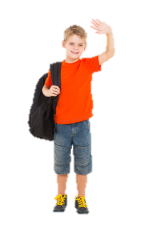 de vriendschap
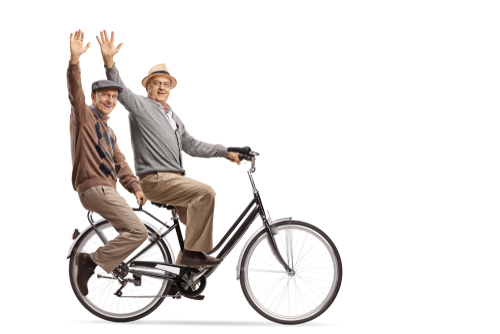 bekend
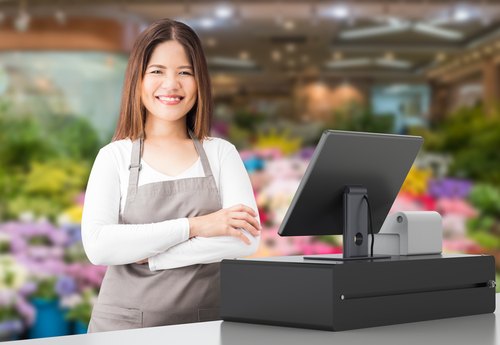 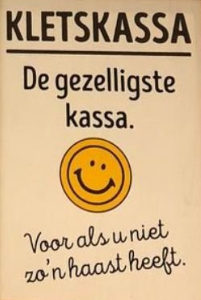 het succes
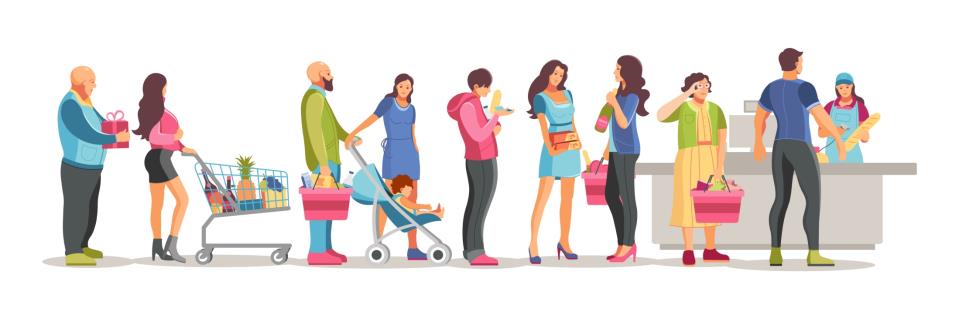 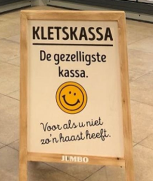 het duo
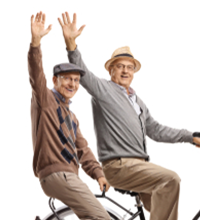 Dat vind ik ook!
Op de woordmuur:
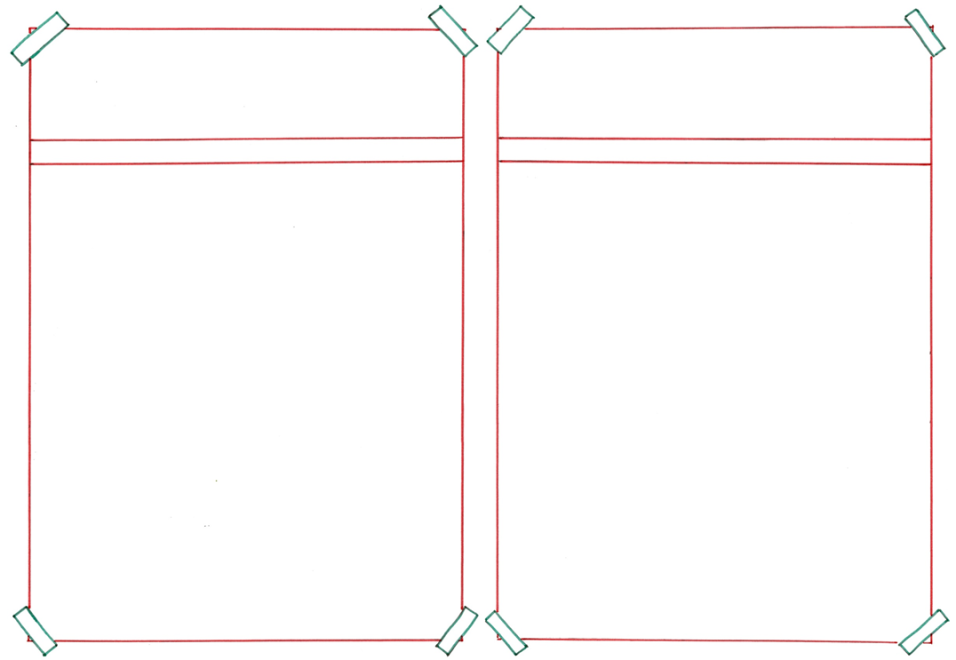 de vriendschap
de vijandschap
= als je elkaars vijand bent
 
 
 
 
 


De vijandschap tussen de mannen bestaat al 10 jaar.
= als je elkaar aardig vindt

 
 
 
  
   
De vriendschap is ontstaan bij de kletskassa.
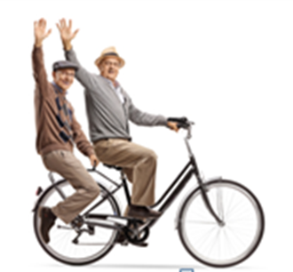 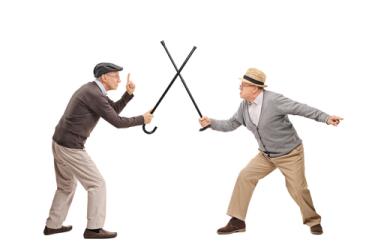 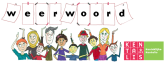 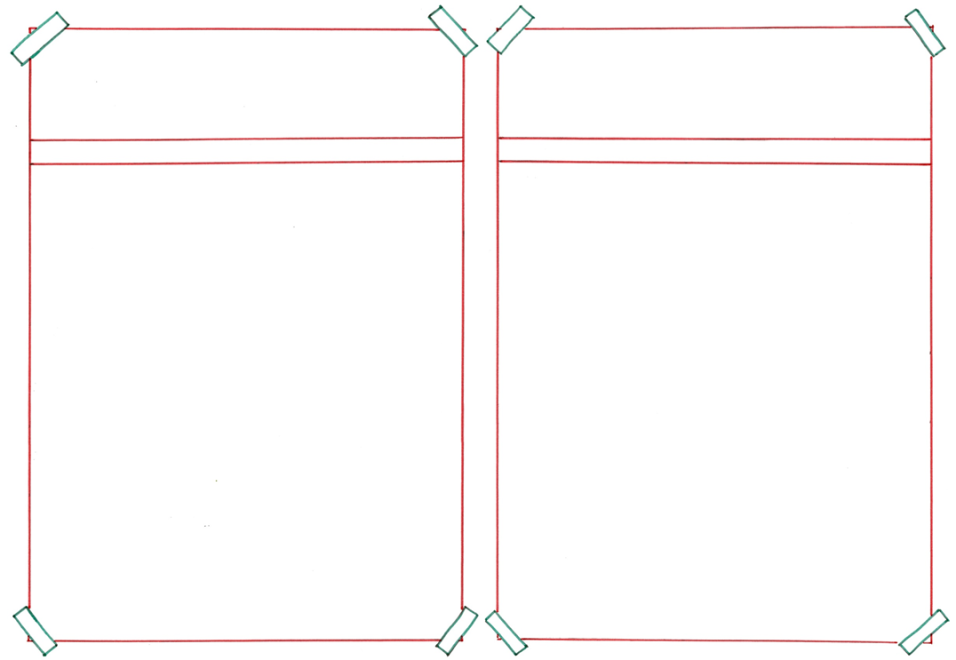 het succes
het fiasco
= grote mislukking
 
 
 
 
 
  


De lancering van de raket was het fiasco van het jaar.
= iets wat goed gelukt is

 
 
 
 
 
   
Het succes van de kletskassa is groot.
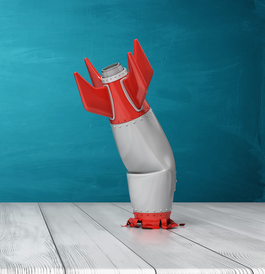 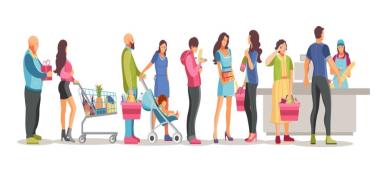 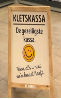 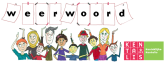 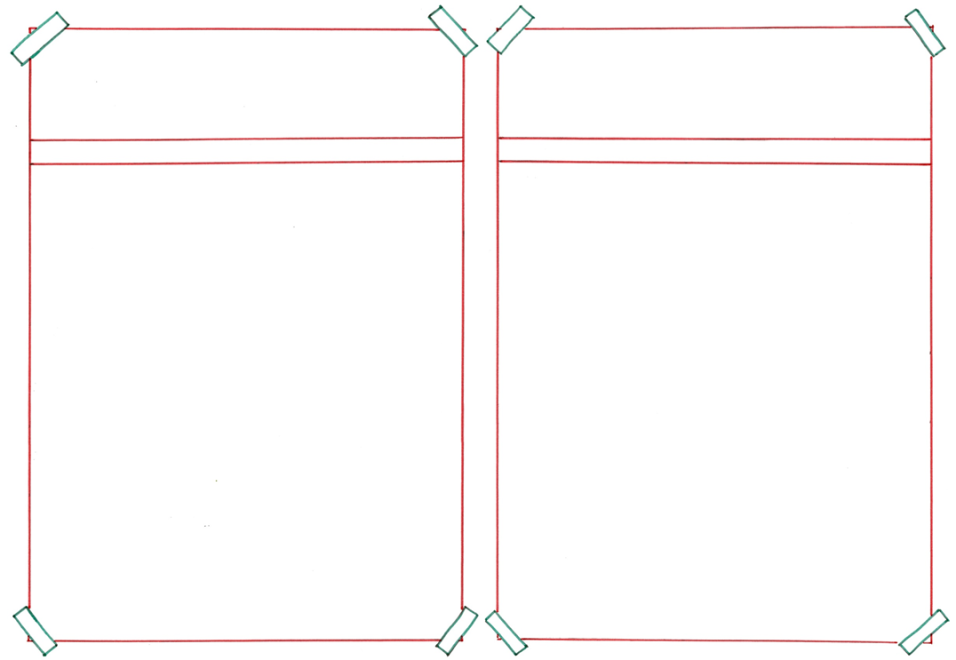 bekend
onbekend
= als veel mensen je kennen

 
 
 
 

De caissière van de kletskassa is bekend in 
haar woonplaats.
= als niemand je kent
 
 
 
 
 
  


De koffiejuffrouw is een onbekend persoon.
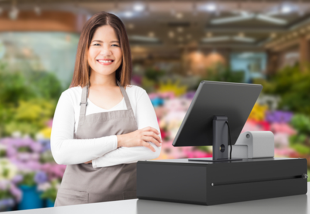 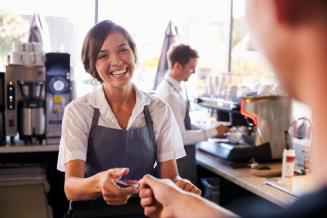 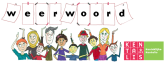 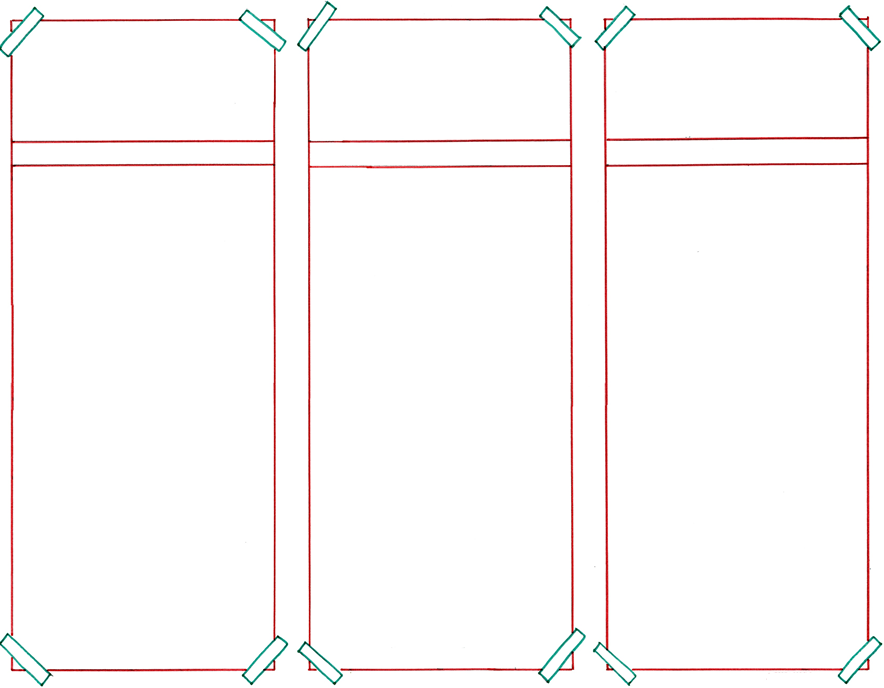 het duo
het trio
het kwartet
= twee mensen bij elkaar
 
 


 
 
 Het duo heeft veel plezier op de tandem
= drie mensen bij elkaar

 

 
 
 
  Het trio zit gezellig op de bank te kletsen.
= vier mensen die samen iets doen

 
 
 
 
  Het kwartet drinkt samen koffie in de koffiehoek.
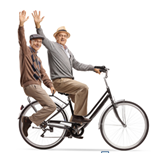 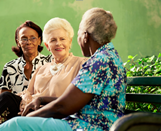 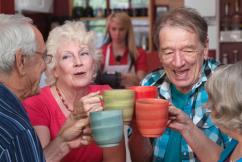 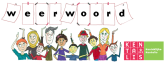 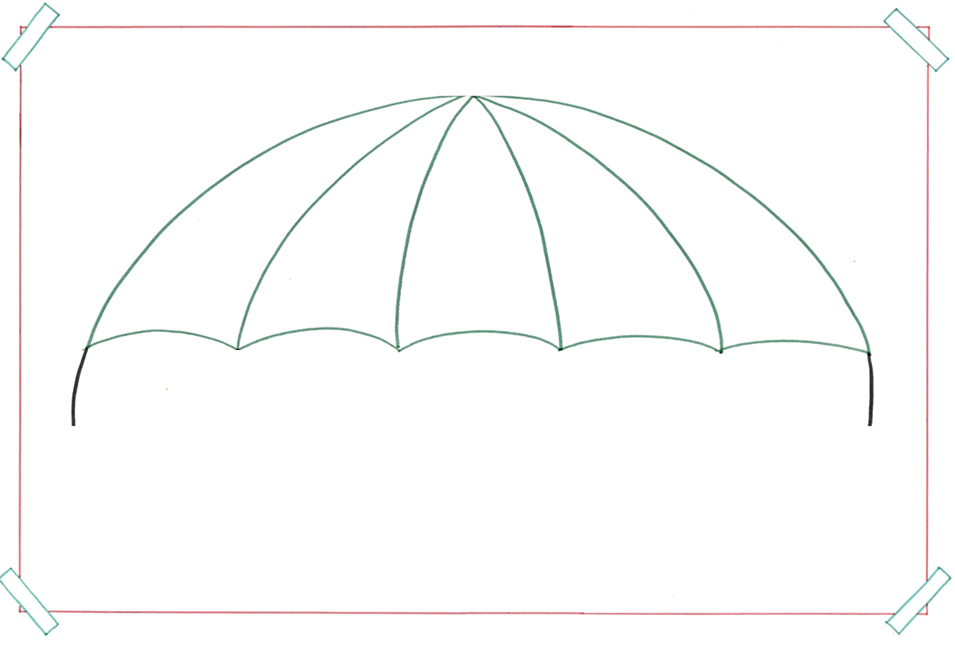 het programma
= iets wat op TV of op de radio is
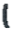 het Sinterklaasjournaal
Sesamstraat
Lingo
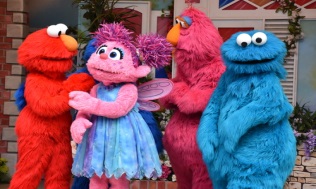 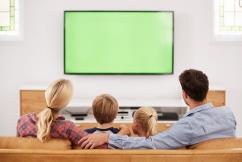 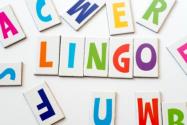 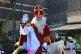 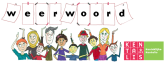 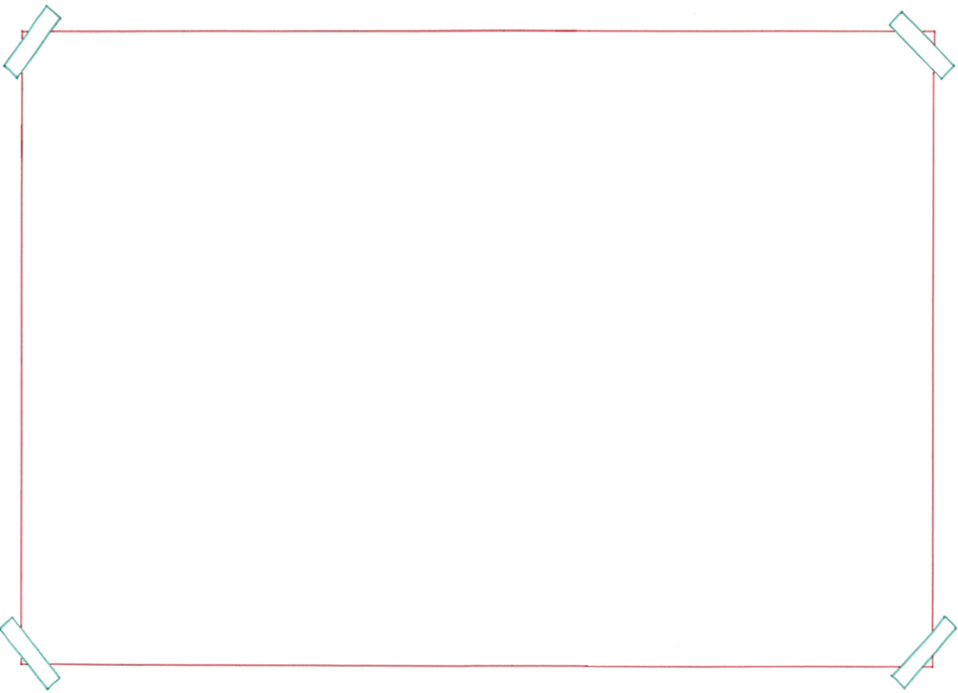 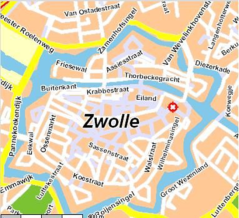 de wijk
= een deel van een stad of dorp, de buurt
de stad
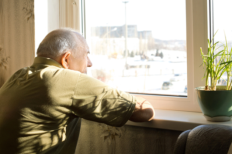 de bewoner
het centrum
= iemand die ergens woont
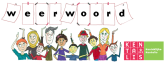